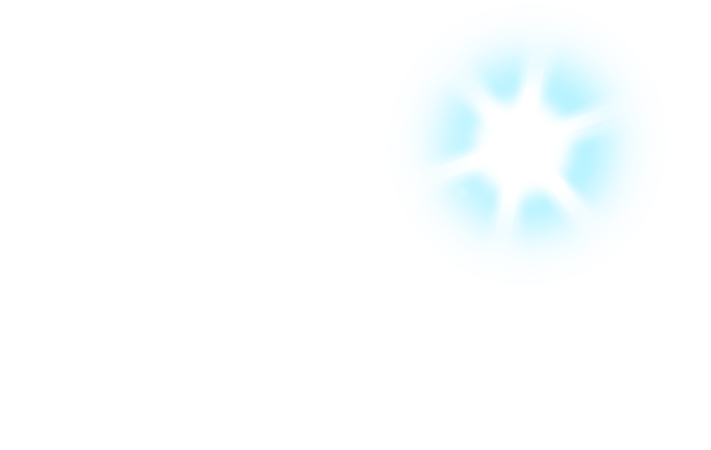 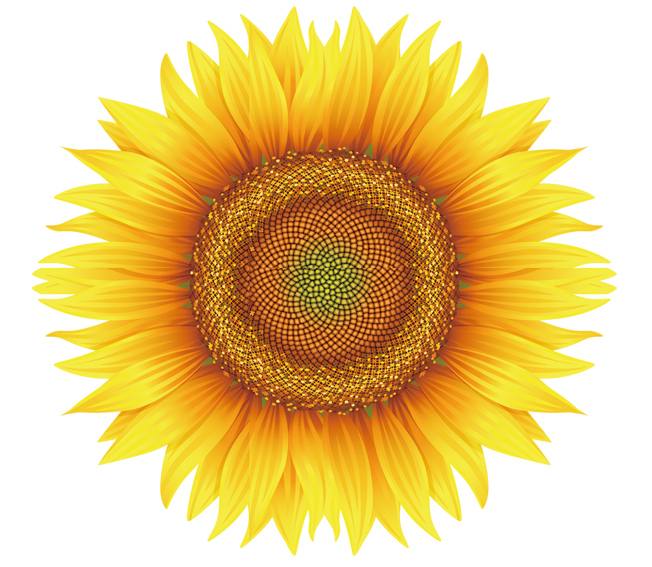 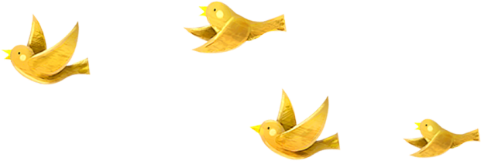 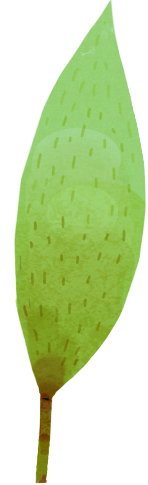 Bài 1
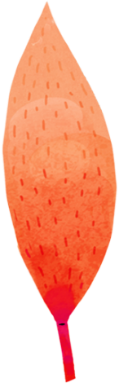 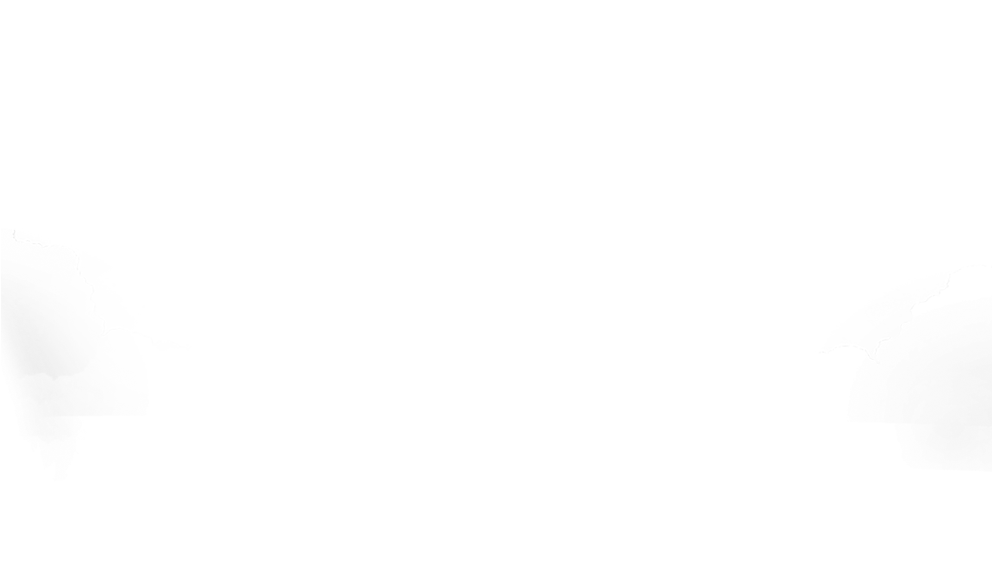 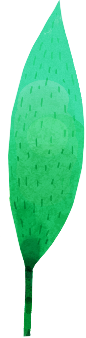 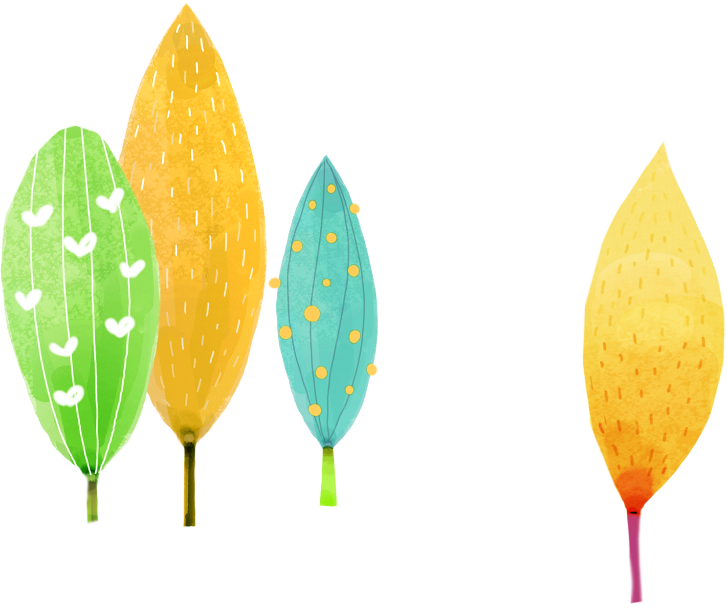 CÁC SỐ
0, 1, 2, 3, 4, 5
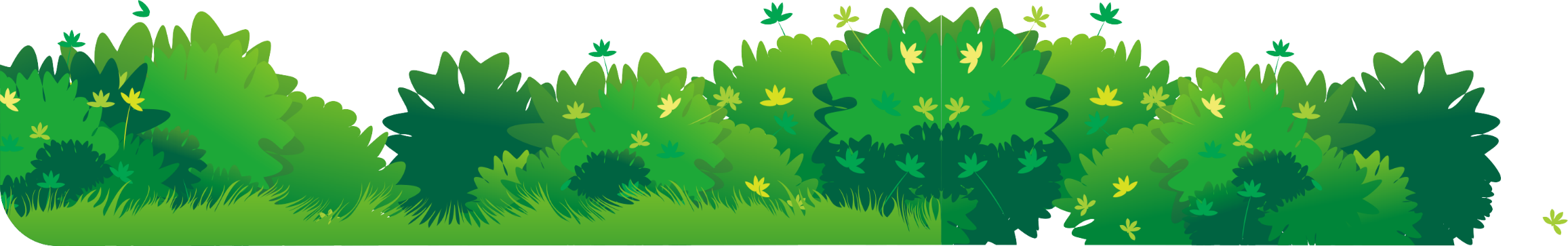 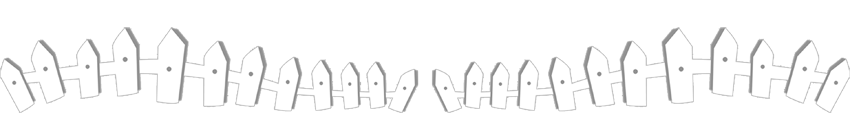 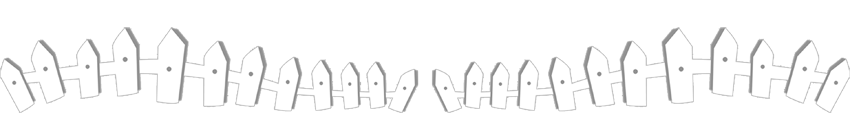 Giáo viên: ……………………….
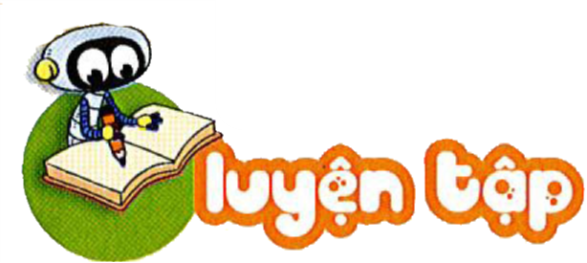 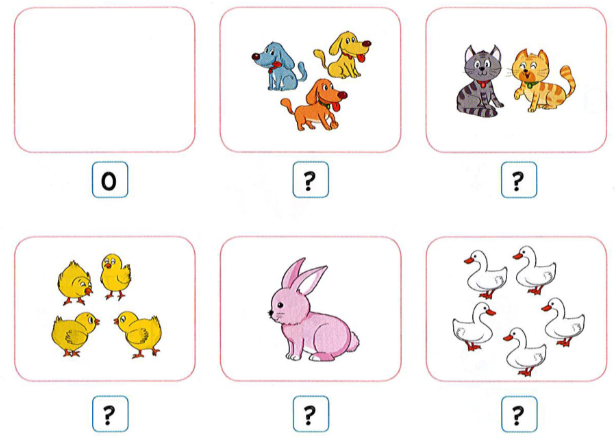 Số ?
1
3
2
4
1
5
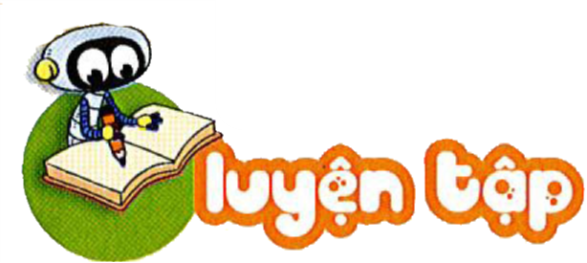 Số ?
2
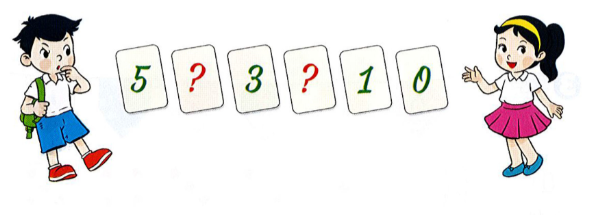 4
2
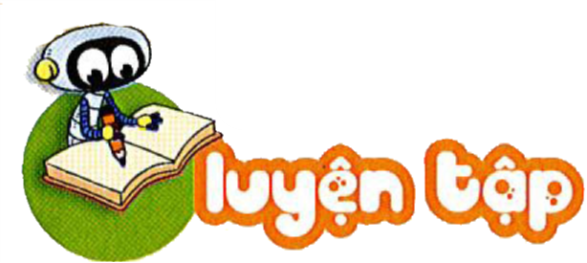 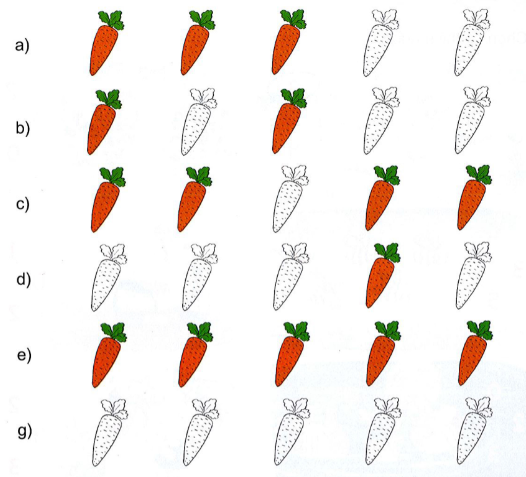 3
Có bao nhiêu củ cà rốt đã tô màu?
3
2
4
1
5
0
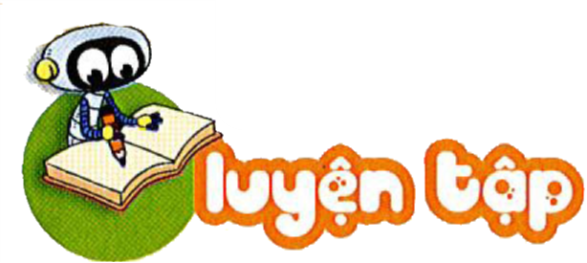 Có bao nhiêu con gà ghi số 2?
4
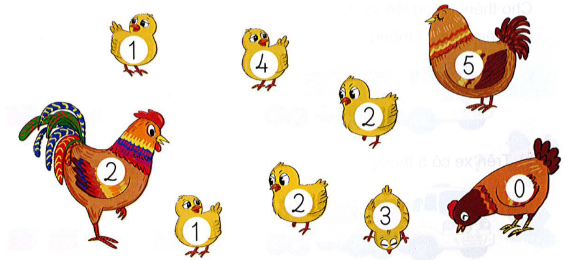